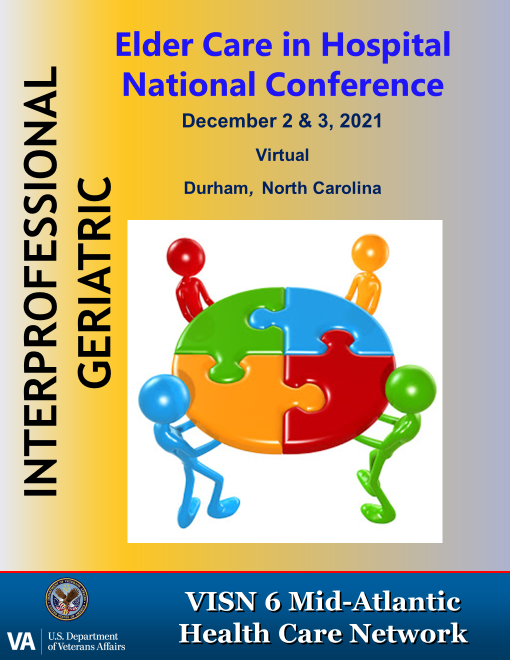 Suicide Prevention in the Elderly Population
Brandy Day, PA-C, MPAS
Director, Psychiatry Emergency Care
Durham VA Medical Center
Objectives:
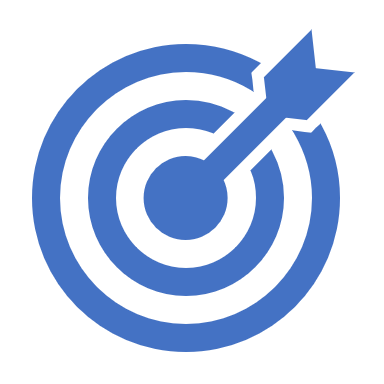 Understand statistics surrounding geriatric patients and suicide

Identify risk and protective factors for suicide in the geriatric population

Screening for suicide in practice using an evidence-based approach

Multidisciplinary approach to intervention and connection to care.
True or False:As the elderly population ages, risk for depression increases, but suicide completion decreases in comparison to younger populations.
FALSE
Suicide completion is more common in geriatric patients than younger population.
In geriatric population, 1 intentional death by suicide every 1.5 hours.
More ATTEMPTS by adolescent and young adult population (200 attempts per 1 completion)
More COMPLETION in geriatric patients 
(2 to 4 attempts per 1 completion).
[Speaker Notes: A 2010 Study found that younger people commit suicide by firearm 46.7%of the time and 71.4% of geriatric suicides involved a firearm]
True or False: 
A diagnosis of dementia is associated with decrease in risk for suicide completion.
FALSE
Suicide is 8x more common in a patient with diagnosed dementia than in the general geriatric population
[Speaker Notes: According to a study by Alphs and Colleagues, current terminology, practice patterns, and assessment tools are helpful in screening the geriatric population, but  may not be sufficient to adequately assess suicide risk in dementia populations.  Existing suicide risk assessments, including the Beck scale and the Geriatric Depression Scale, have either inadequate assessment of the degree of suicidal ideation for dementia patients, poor risk stratification, low correlation with suicide behavior, or a lack of validation in those with dementia. It is determined more studies need to be done in this area.]
Risk Factors for suicide in geriatric patients
Suicidal ideation and/or recent attempt**
Depression and social isolation
Male gender (5x more than female)
Severe chronic pain
Substance use (at risk use and/or disorder)
Loss/grief
Access to lethal means (firearms/excessive meds)
Additionally, geriatric patients have these suicide risk factors:
perceived burden on family, life stressors, functional impairments, dementia, feeling disconnected or isolated, history of schizophrenia or schizoaffective disorder, previous suicide attempt. 
Murder-suicide rate is 2x after age 55 than younger age range.
[Speaker Notes: Suicidal ideation: Strongest risk factor in all populations. the elderly are less likely to report their suicidal thoughts.  Self reported suicidal ideation has been associated with death within 1 year. Of older patient who successfully complete suicide, 50%-75% have seen their PCPs within 1 month of the act.  PCP’s/PA’s/NP’s are CRUCIAL in ID, assessment, and management of elderly patients at risk for suicide.  PCP’s and across specialties can identify chronic pain, exacerbation of pain, substance use and dependence, and depression along with other mood disorders.  Aggressive treatment plans, intervention with family/social work/providers, can decrease proceedings of self harm.  

Depression and social isolation:  Studies (pre-COVID) emphasize that when an elderly patient’s social support proxy believes that the patient is at high risk for depression or suicidal ideation, there is a strong correlation with actual depression and suicidal ideation.  Collecting collaborative history from patient’s proxy regarding signs/symptoms of depression or suicidal ideation in the patient and act urgently to prevent self-harm in those who are deemed at high risk. 


Patients with poor cognitive function and poor executive function (think TBI, CVA, MNCD) have increase incidence of suicide related to impulsive decisions to end their life.  Setting up lethal means counseling is imperative. You might have questions on addressing lethal means and I would be happy to answer them.]
Protective Factors and risk mitigation for suicide
Satisfaction with one’s life
Strong religious beliefs
Fear of affecting one’s children
Understanding suicide will not solve problems
Social connection/support
Engagement in treatment and close follow up.
[Speaker Notes: Social connection/support:  community connection/adult day programs/church community. 
 
A study was conducted in Japan that assessed outcomes with connecting geriatric patients with depression to increase resources in the community along with supportive mental health treatment.  Engagement in community supports and interaction showed positive treatment outcomes and a decrease in suicide.]
Suicide
Passive suicidal thoughts
Active suicidal thoughts
Suicide attempt
Preparatory Behavior
Intent
Plan
Suicide gesture
Non-suicidal self injury
Parasuicidal behavior
The Lingo
[Speaker Notes: Let’s talk about some definitions to frequently used and misused terminology.  This really helps when documenting and coordinating a care plan with the MH community.  

Suicide: death caused by self inflicted injurious behavior with any intent to die as a result of the behavior

Passive suicidal thoughts: “I would be better off dead” or  “It would be ok if I did not wake up”. Notice the difference with being “at ease if/when the Lord takes me”

Active suicidal thoughts: “I am going to kill myself”

Preparatory Behavior: acts or preparation towards enaging in self directed violence, but BEFORE injury has begun

Suicide attempt:  a non-fatal self inflicted potentially injurious behavior with any intent to die as a result of the behavior. Self-injurious behavior that is accompanied by any intent to die is classified as a suicide attempt, which is consistent with the practice of most clinicians and researchers [as well as recommendations from the United States Centers for Disease Control and Prevention [11]. This approach deliberately errs on the side of safety by categorizing ambivalent behaviors as suicidal

Suicide intent:  there is past or present evidence that an individual wishes to die, means to kill him/herself, and understands the probable consequences of his/her actions or potential actions. (think about children that say I want to go join my grandma)  Suicidal intent can be determined retrospectively and in the absence of suicidal behavior.

Suicide Plan: the formulation of a specific method through which one intends to die

Suicide gesture:  Self-injurious behavior that is intended to lead others to think that one wants to die, despite no intention of dying.

Non-suicidal self injury: Self-injurious behavior characterized by the deliberate destruction of body tissue in the absence of any intent to die and for purposes that are not socially sanctioned. 

Parasuicidal behavior: any nonfatal, self-injurious behavior with a clear intent to cause bodily harm or death. Thus parasuicide includes both lethal suicide attempts and more habitual or low-lethality behaviors such as cutting or other self-mutilation]
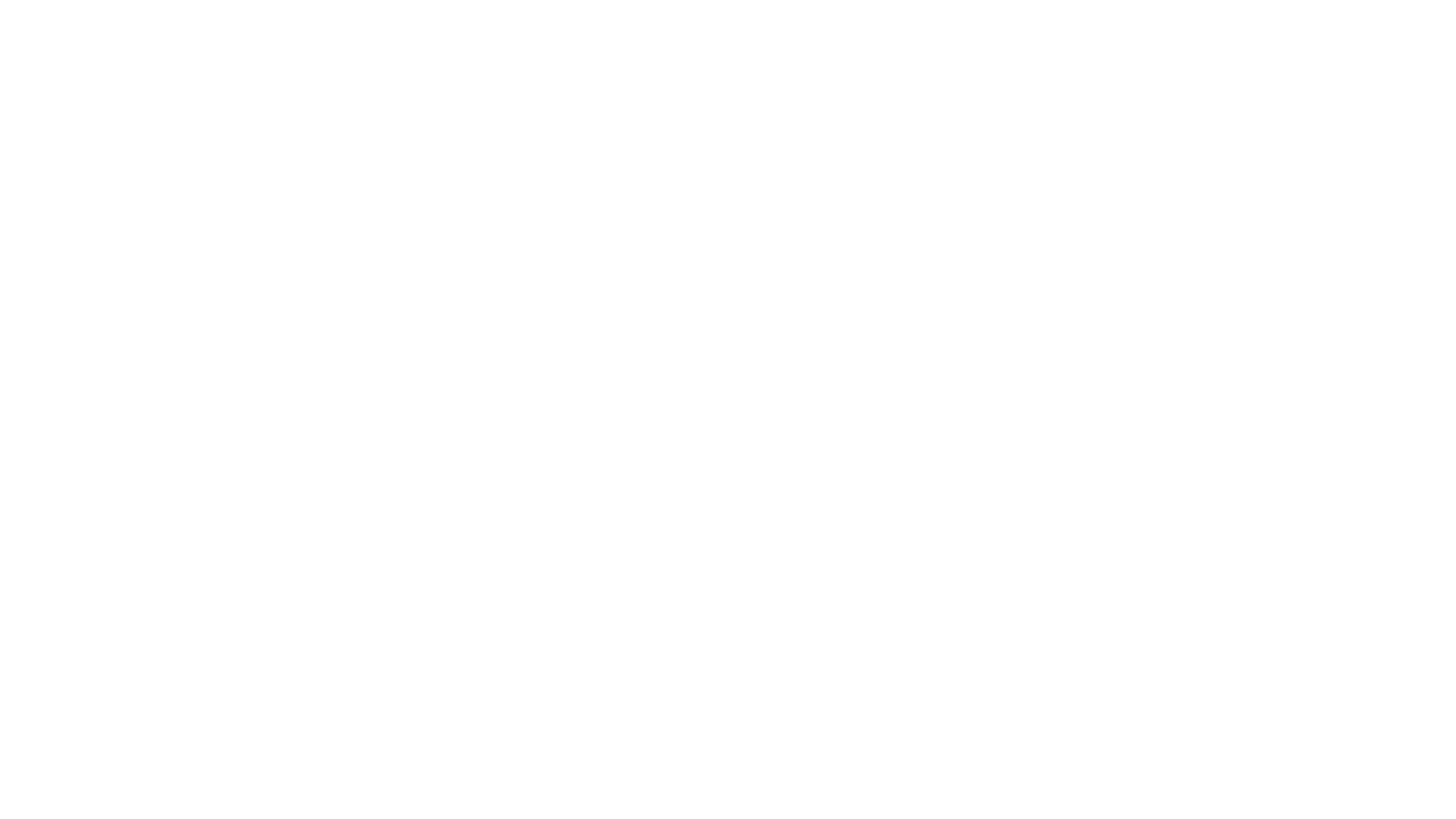 Questioning a patient about suicidal ideation could encourage or introduce the idea of suicide in patients who had not previously considered it.
True or False:
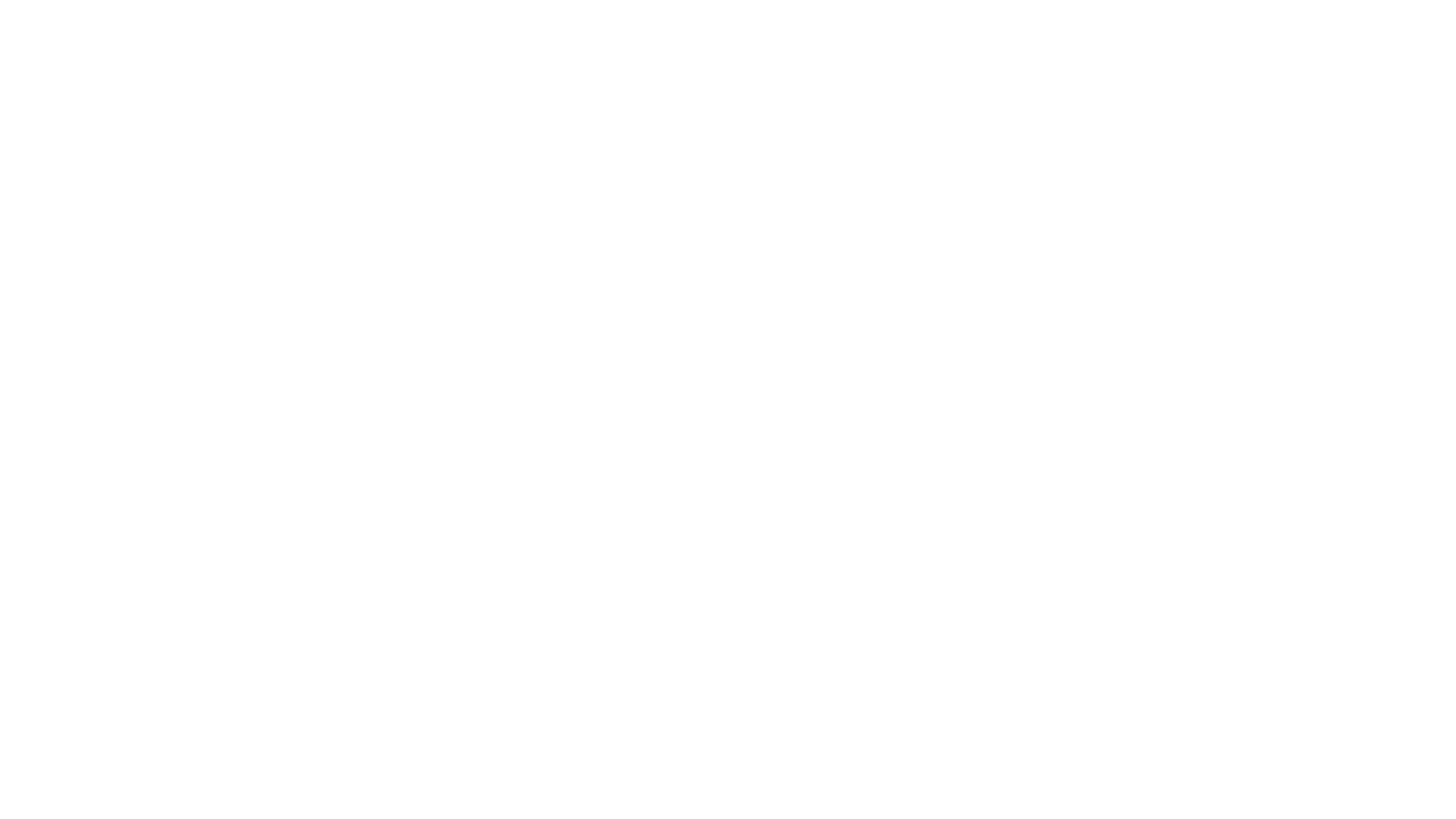 FALSE!!
Questioning a patient about suicidal ideation DOES NOT encourage or introduce the idea of suicide in patients.
True or False:
Screening tools for depression and suicide
PHQ-9: www.mdcalc.com/phq-9-patient-health-questionnaire-9 
C-SSRS: http://cssrs.columbia.edu/
ED-SAFE: www.mdcalc.com/ed-safe-patient-safety-screener-pss-3

The impact of screening on preventing actual suicide death remains unknown.
[Speaker Notes: Think about how you are going to have this conversation.  Be more engaging with the person, prepare them with what you are about to talk about, explain why it is important to have the conversation.  Reassure that answering the questions does not mean that the patient will be “locked up” or in trouble.  

PHQ-9: Patient Health Questionnaire. 9 question self administered depression questionnaire based on the Primary care evaluation of Mental Disorders (PRIME-MD) diagnostic instrument for detection of common mental disorders.  It has been validated in various outpatient settings, including the ED.  It has been studied extensively and has been found to be reliable across genders and different cultural contexts.  It has a single item screener for suicide through its question about recent suicidal thoughts and behaviors.  Item 9 consists of the question “over the last 2 weeks how often have you been bothered by thoughts that you would be better off dead, or of hurting yourself in some way”. Responses include Not at all to nearly every day.  Patients’ response to this single item can predict subsequent suicide attempts and death

C-SSRS (Columbia suicide severity rating scale):  
-If a patient reports recent SI or prior attempt when asked the initial questions, further screening through a secondary screener that assesses additional characteristics (current plan, recent intent, prior hospitalizations, excessive substance use or current irritability/agitation).  This approach has been shown to decrease the total number of suicide attempts by 30% following an ED visit. 

ED-SAFE: URGENT CARE SETTINGS PSS-3  (patient safety screener) assesses for depression/hopelessness in the prior 2 weeks, SI in the prior 2 weeks, and lifetime history of suicide attempt.  It is part of the ED-SAFE public health outreach program, coordinated through Massachusetts General Hospital.  It has been shown to be feasible across multiple ED settings in the US and has been shown to double the number of suicide risk cases detected.]
Suicide Prevention:
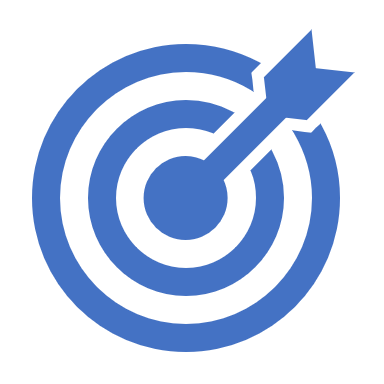 Starts with community outreach
Ask about mood, hopelessness and suicide during the visit
Discussion of lethal means
Formulation of crisis safety plan
Assess for need for ED/crisis center
Medications?
Multidisciplinary approach to intervention and connection to care.
[Speaker Notes: Lethal means include firearms, excessive medications
-discuss rationale about creating space and time
-gun locks/medication lock boxes, removal of these means, less medications dispensed and/or on-hand]
Multidisciplinary Approach
Direct intervention by social workers, MD in ALL areas of medicine, referral to psychiatry, APP’s, SW, psychologists
Community based approach
Engaging with family/caregivers on how to support and what to do in an emergency. 
Crisis resources
National Suicide Prevention Lifeline 1-800-273-8255
National Suicide Prevention Lifeline Chat https://suicidepreventionlifeline.org/chat/
Text 838255 for text message communication
[Speaker Notes: There is a significant shortage of mental health providers and this shortage is most felt in low-income urban and rural communities. Telemedicine might help bridge this gap.  
APP’s are a crucial resource to expansion of care and also to serve as a gatekeeper.
Geriatric patients will only infrequently seek help directly from mental health professionals, so screening and connecting patients with care in non-mental health settings is crucial.]
Objectives:
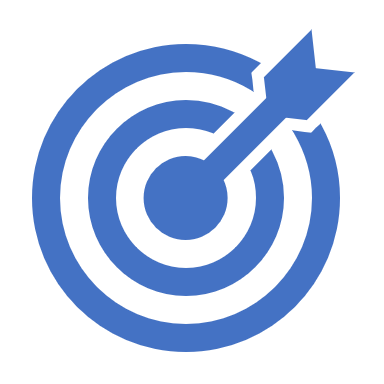 Understand statistics surrounding geriatric patients and suicide

Identify risk and protective factors for suicide in the geriatric population

Screening for suicide in practice using an evidence-based approach

Multidisciplinary approach to intervention and connection to care.
QUESTIONS?
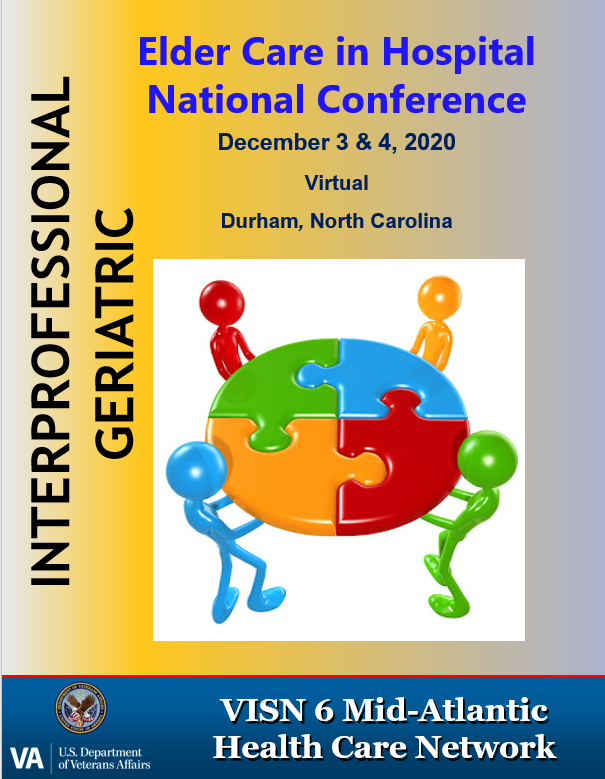 Brandy Day, PA-C, MPAS
Director, Psychiatry Emergency Care
Durham VA Medical Center
Brandy.day@va.gov